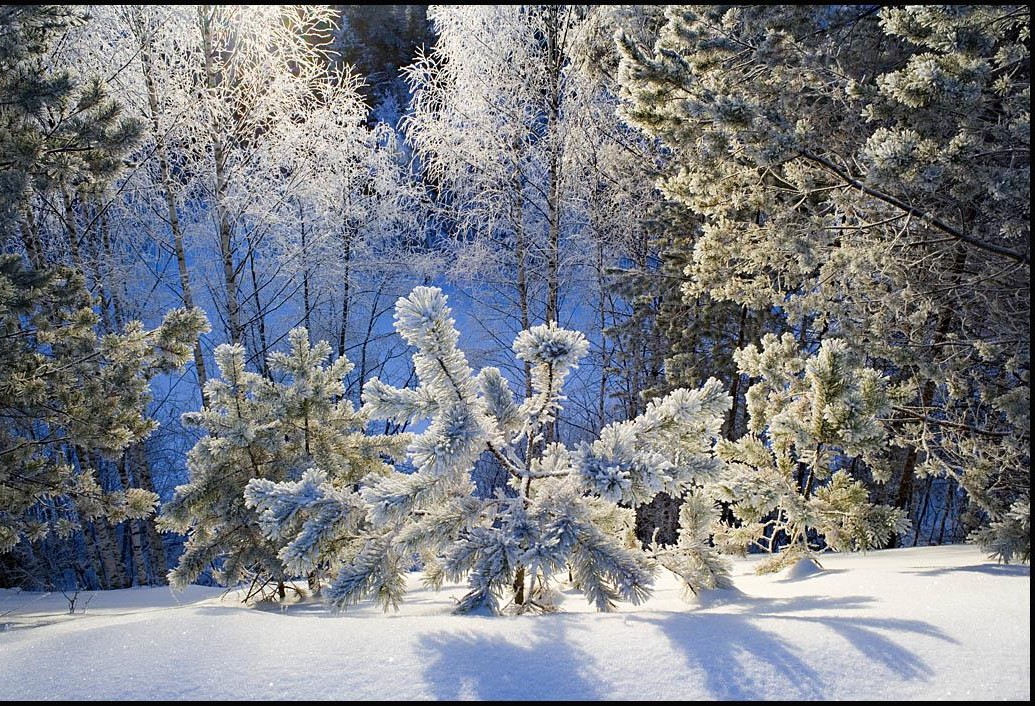 Однажды, в зимнем лесу…..
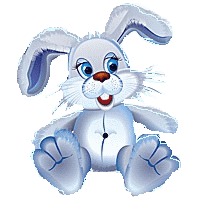 В одном лесу жил-был зайчишка. На зайчишке была надета  беленькая шубка. Для маскировки и безопасности!	Чтобы  его было не видно на белом снегу.
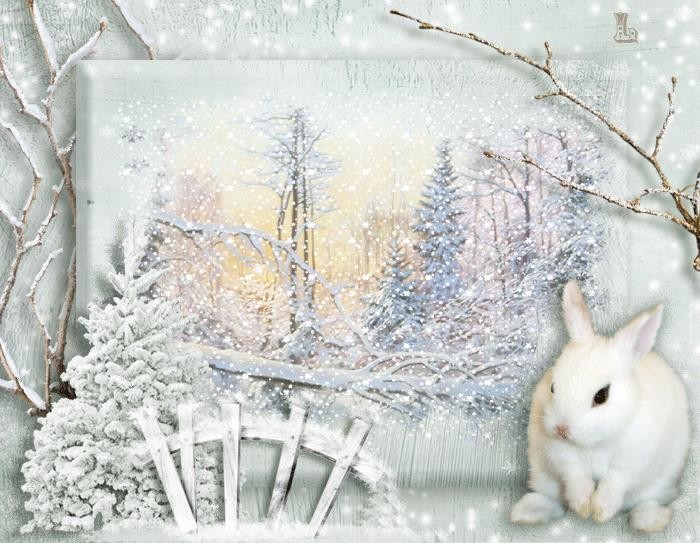 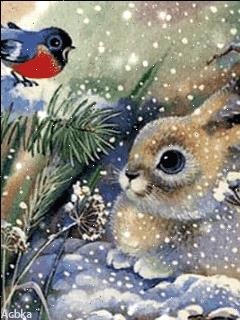 Холодно ему было зимой.  Для того, чтобы согреться  зайка быстро бегал и  высоко прыгал! И
однажды, играя в лесу,
зайчик повстречал птичку!  Очень красивую и  вежливую!
Она поздоровалась с
зайчишкой и спросила:
«Как тебя зовут?»	Зайка  ответил: «Я зайка –  попрыгайка! А тебя как  зовут?» Птичка ответила:
«А я птичка – синичка!»
Вдруг они услышали как захрустел и заскрипел снег. Это по  лесу очень осторожно шёл, оглядываясь по сторонам , волк.  Испугалась синичка, забегала туда-сюда, заволновался заяц,  запрыгал на передних лапах! Беда! Убегать надо! Спасаться!
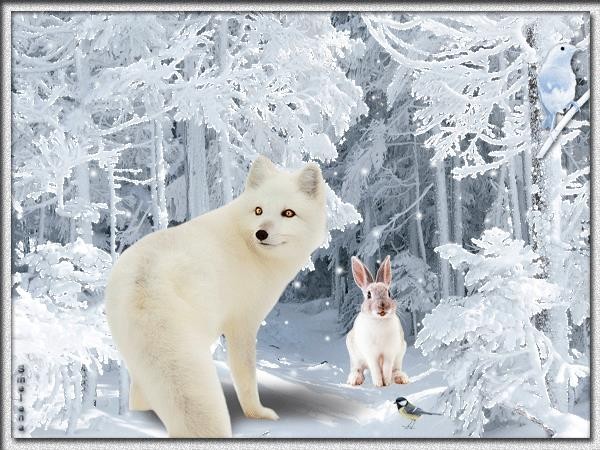 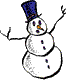 По лесу гулял снеговик. Увидел он, что зайка и синичка  испугались волка , и замахал руками-ветками и
закричал: «Волк! Не обижай малышей!» Прилетели
птички и замахали крылышками!
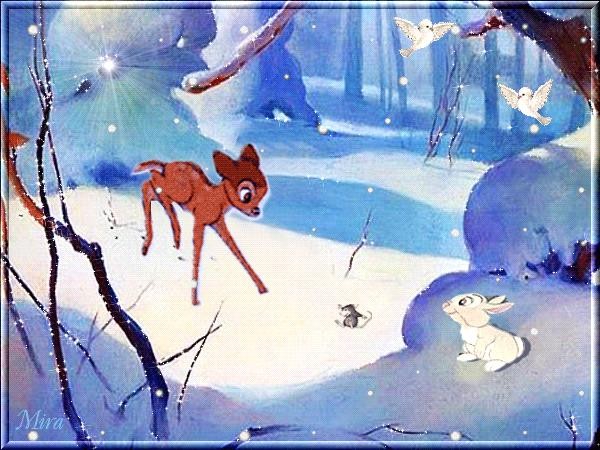 Прибежали смелые  оленёнок и серый  мышонок! Из-под
снега выпрыгнули  маленькие норочки и  побежали на помощь!
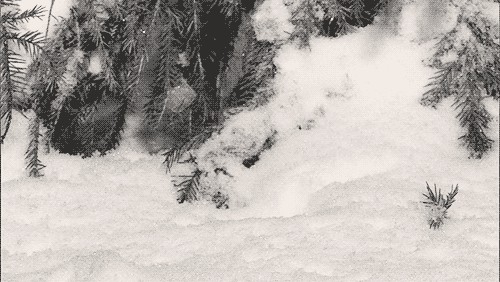 А волк спокойно посидел на снегу, встал и отряхнулся от снега. Он
снова стал серым волком, потому-что стряхнул весь снег. Это был волк  совсем из другого леса и из другой сказки! Он не собирался никого  обижать! Он кивнул всем зверятам и даже улыбнулся! «Не бойтесь! Я  добрый! И я тоже хочу дружить!»
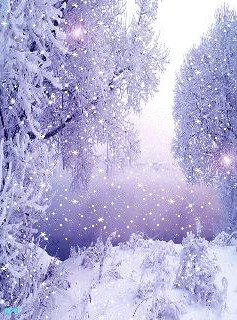 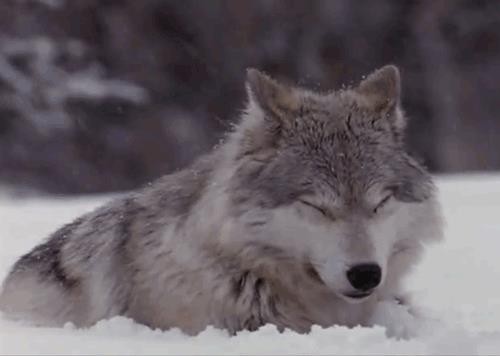 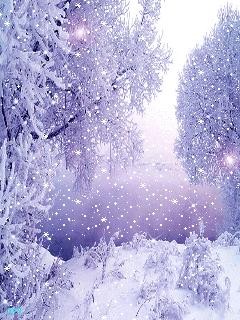 Вот такой случай произошёл однажды в  зимнем лесу… Встреча зверят
закончилась очень хорошо! Они стали  все вместе дружить! Играть в зимнем  лесу и никто никого не обижал!
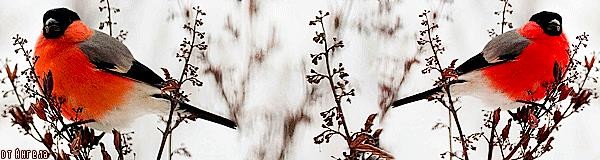 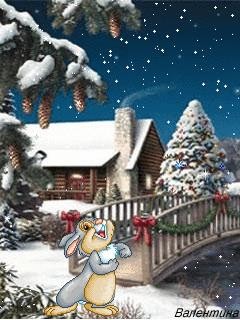 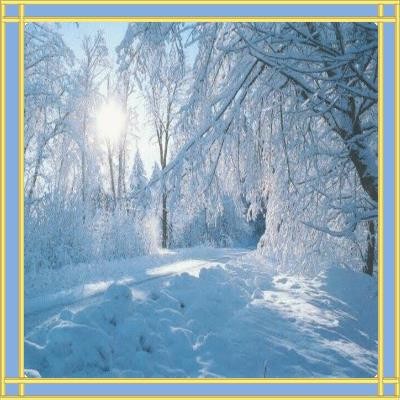 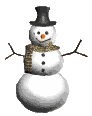 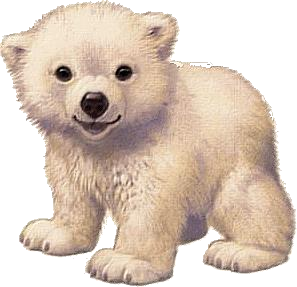 Кто зимует в берлоге?
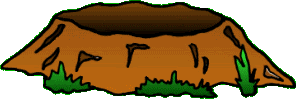 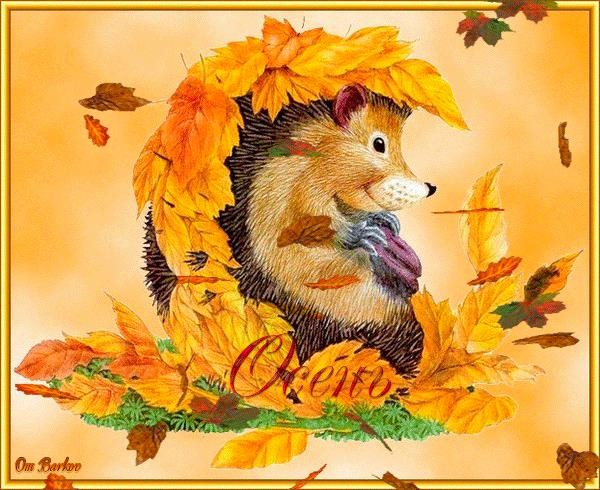 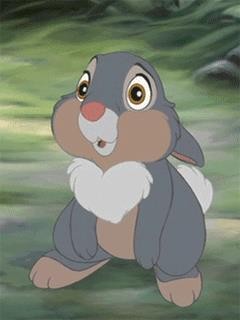 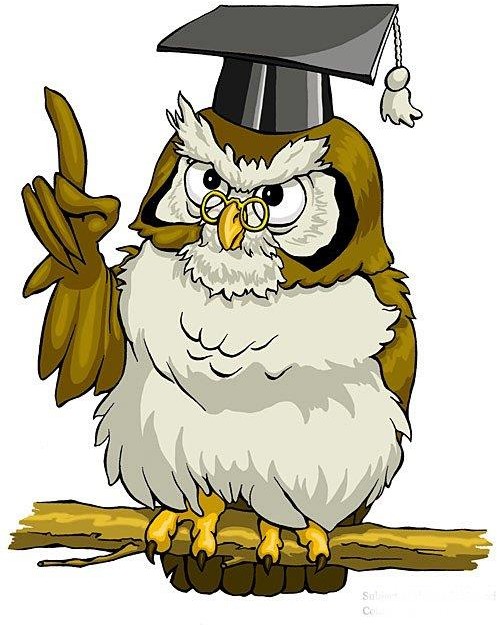 ПОДУМАЙ	ЕЩЁ!
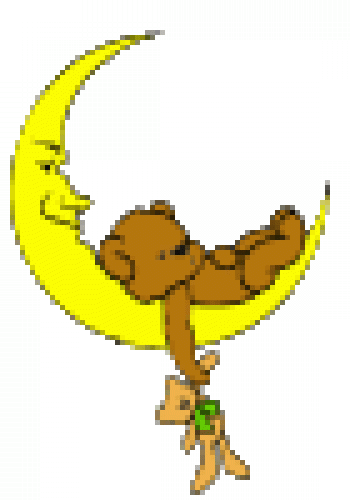 ПРАВИЛЬНЫЙ	ОТВЕТ
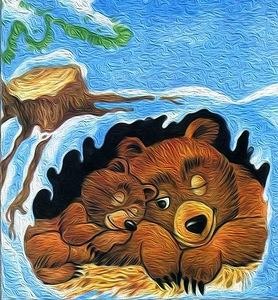 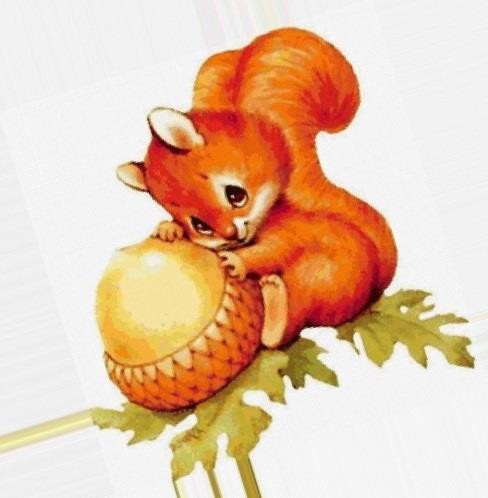 ГДЕ	ЖИВЁТ	БЕЛОЧКА?
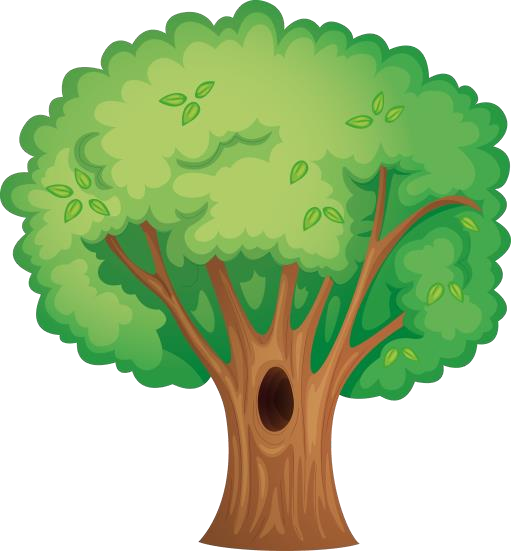 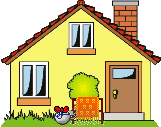 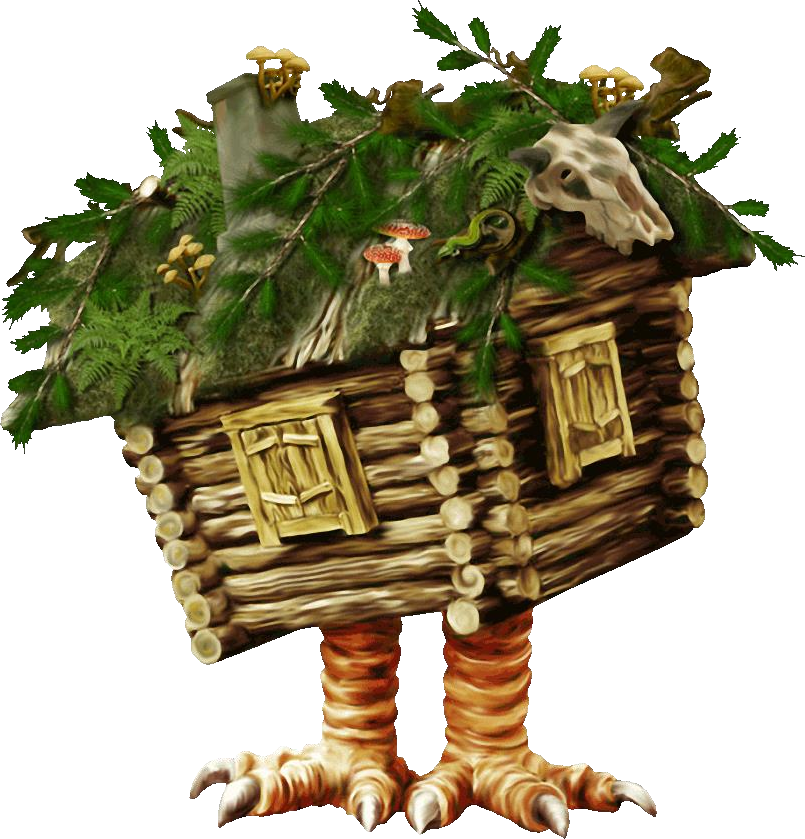 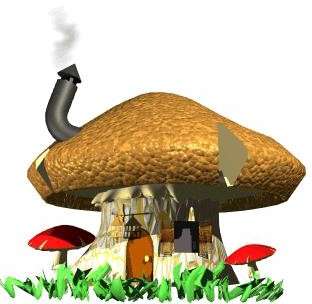 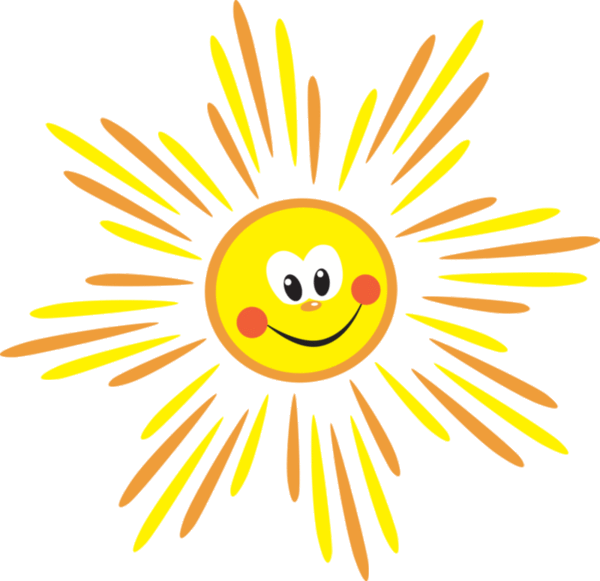 ПОДУМАЙ  ЕЩЁ	РАЗ
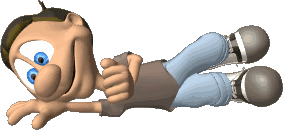 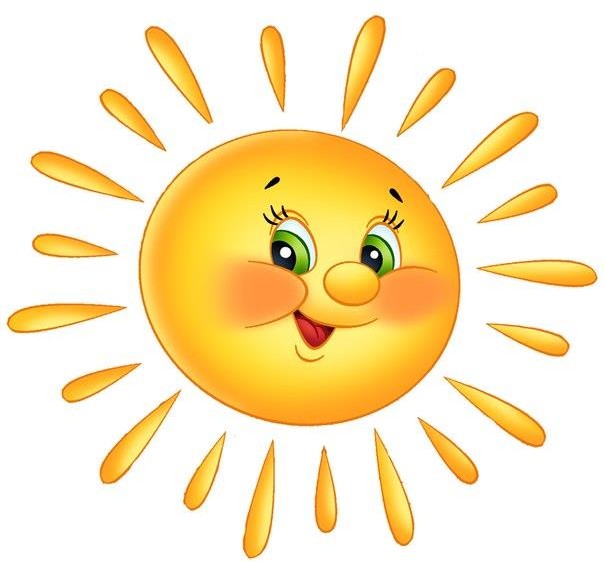 ПРАВИЛЬНЫЙ	ОТВЕТ!
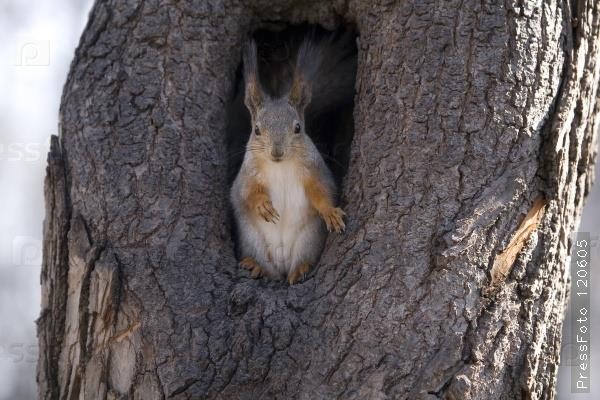 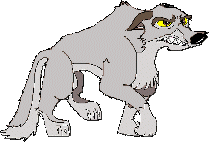 В КАКОЙ	СКАЗКЕ
НЕТ	СЕРОГО	ВОЛКА?
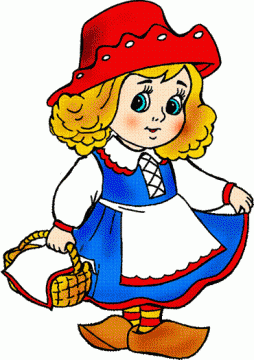 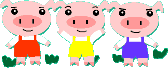 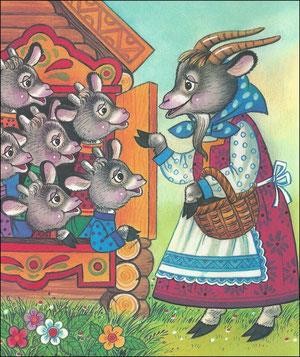 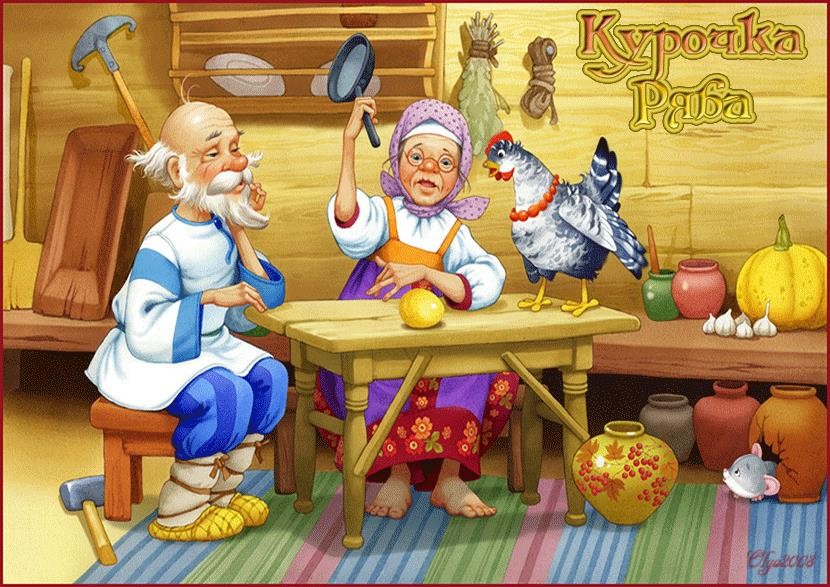 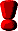 ПОДУМАЙ	ЕЩЁ	РАЗ
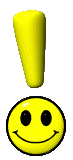 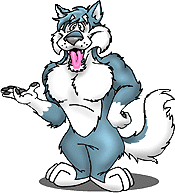 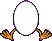 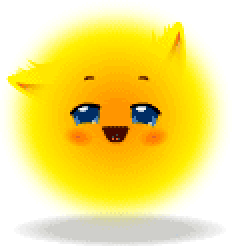 ПРАВИЛЬНЫЙ
ОТВЕТ
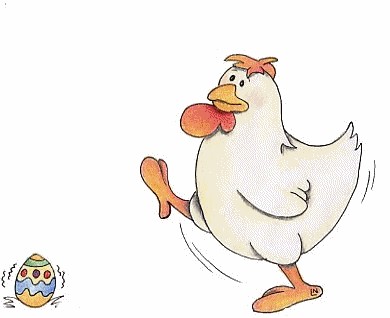 КАКОЕ	ДЕРЕВО ЗИМОЙ	ВСЕГДА	ЗЕЛЁНОЕ?
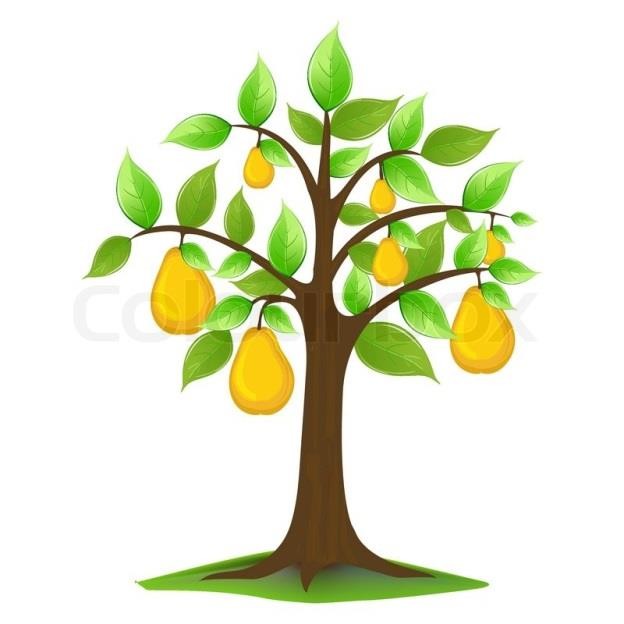 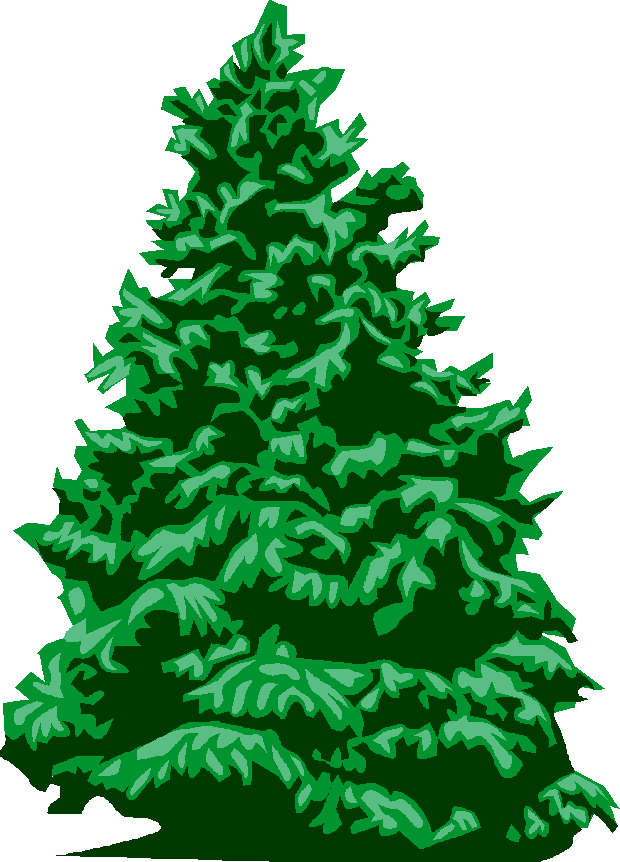 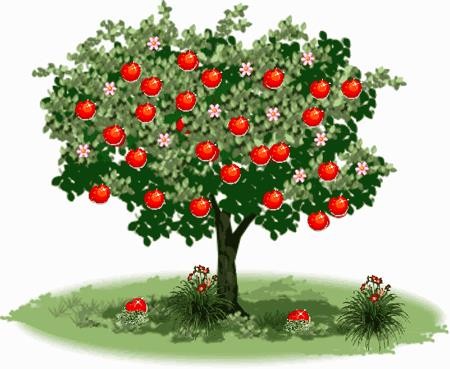 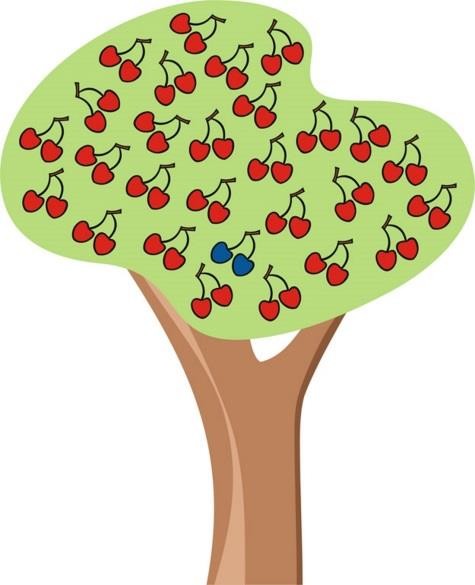 Ёлочка
Груша
Вишня
Яблонька
ПОДУМАЙ	ЕЩЁ	РАЗ
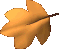 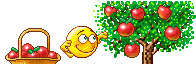 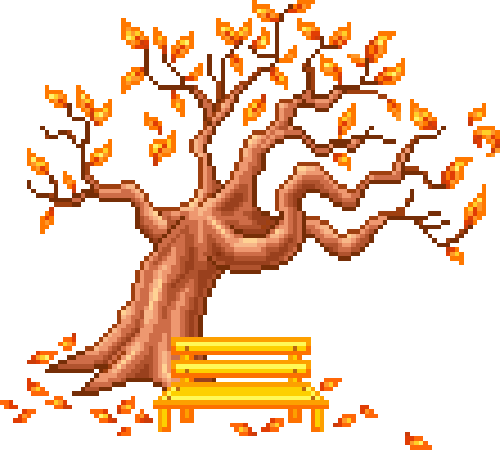 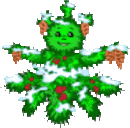 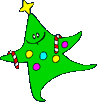 ПРАВИЛЬНЫЙ	ОТВЕТ
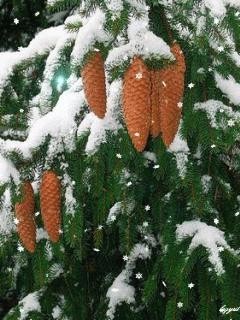 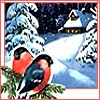 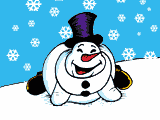 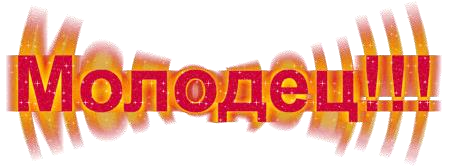 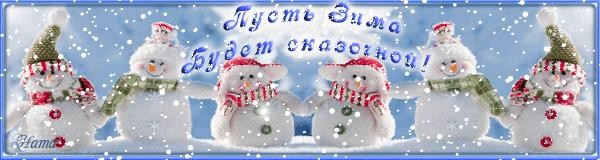 Составитель Алексеева О.С. Группа № 13